ФГБОУ ВО Читинская государственная медицинская академия
Ассоциация Молодых Стоматологовфевраль-май 2018
Координатор: Гавлицкая Валерия
Представитель: Гасанова Патимат
Чита, 2018
Основные направления работы:
Всероссийские проекты

Всероссийские акции

Региональные мероприятия

Совместная деятельность с другими волонтерскими отрядами
«Стоматологи к детям»
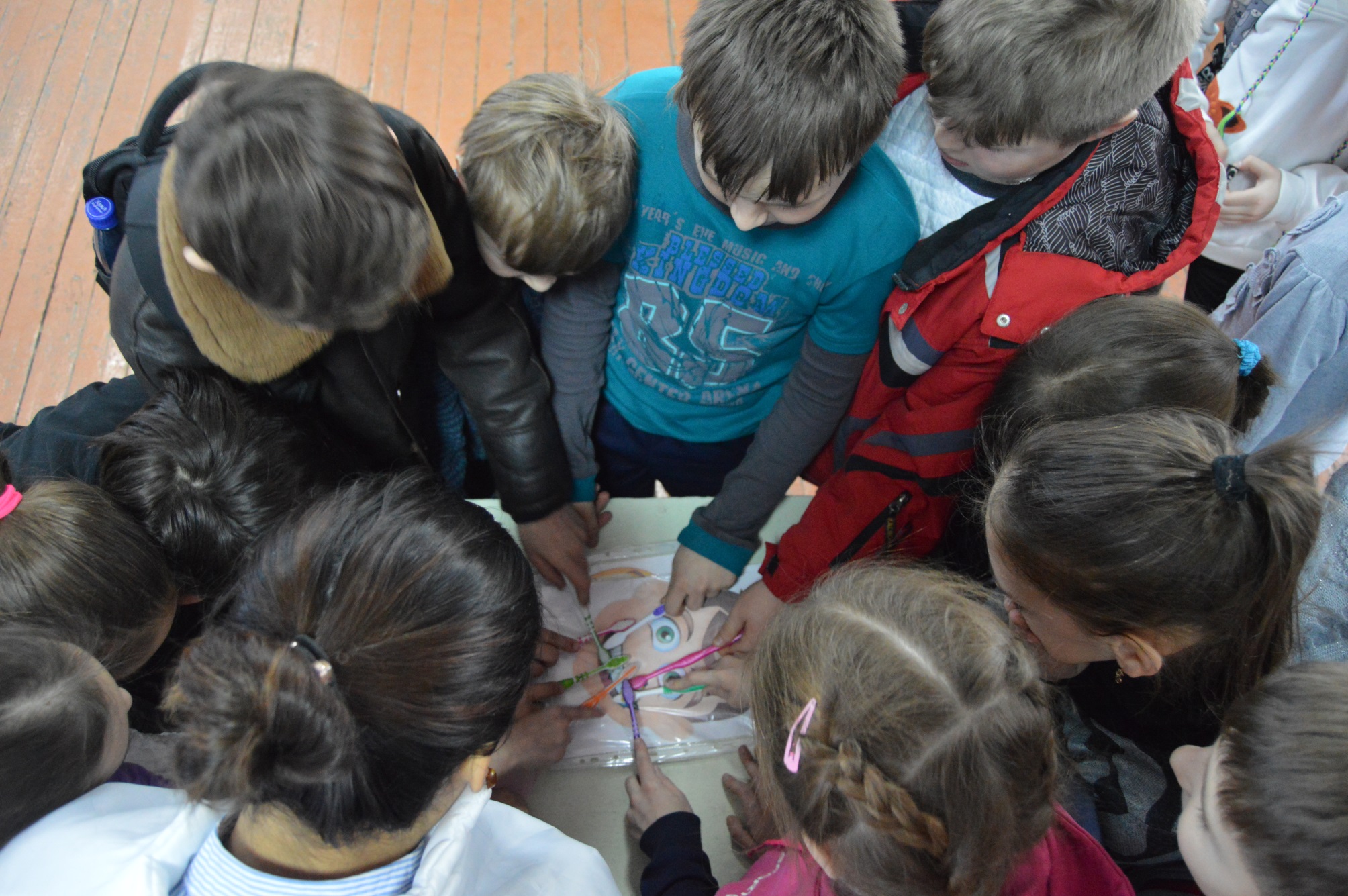 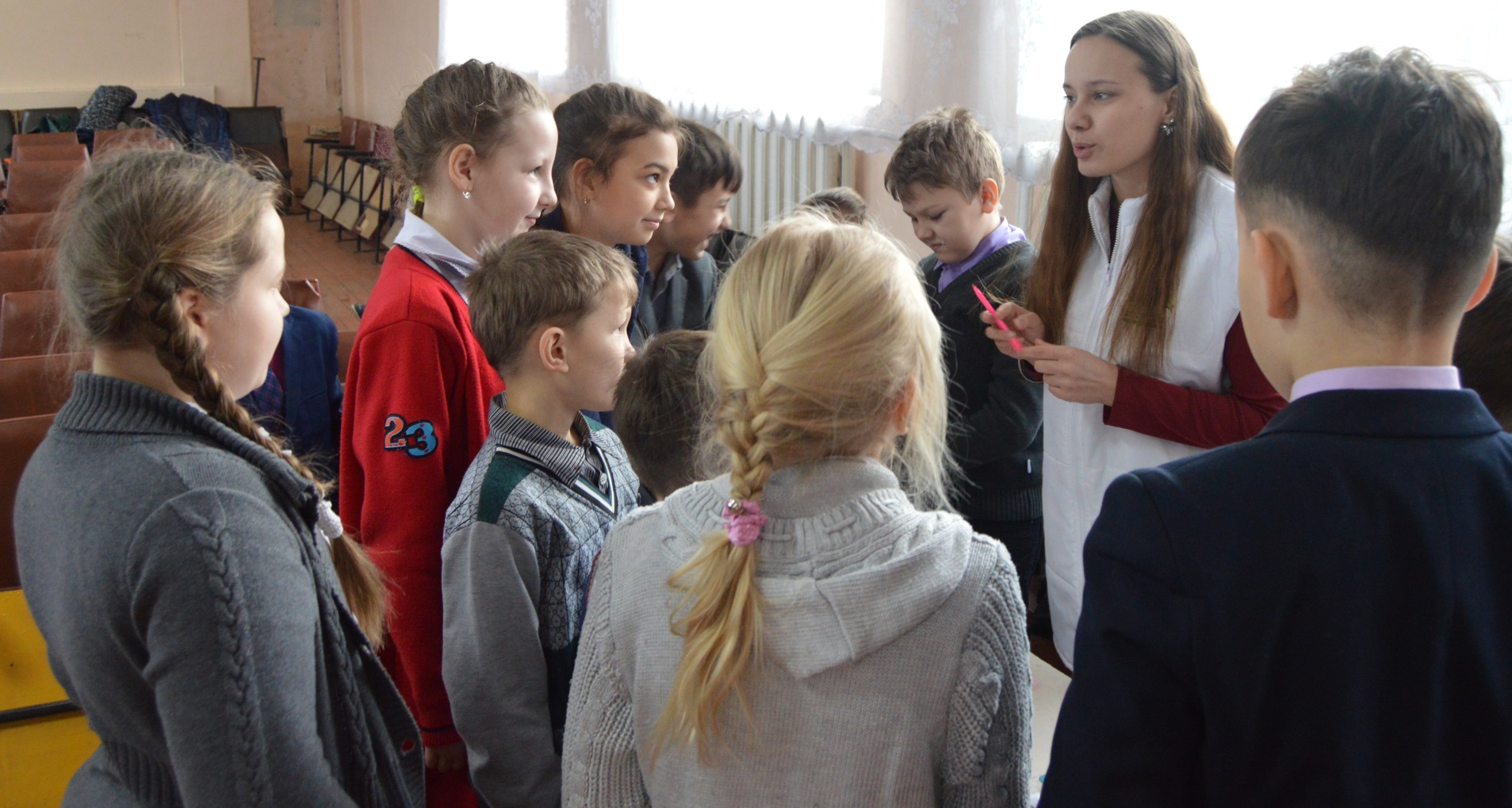 Стоматологическое здоровье России
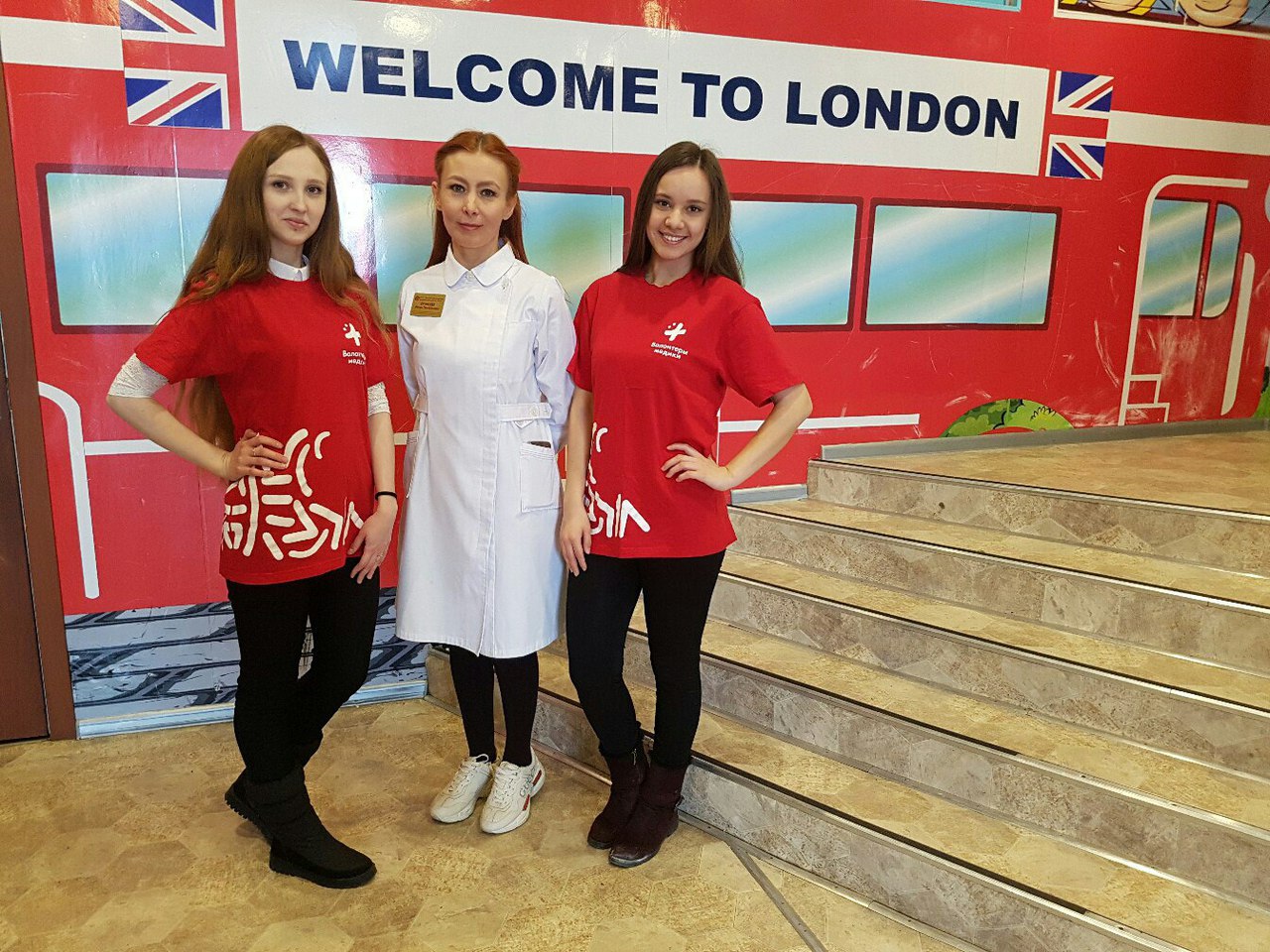 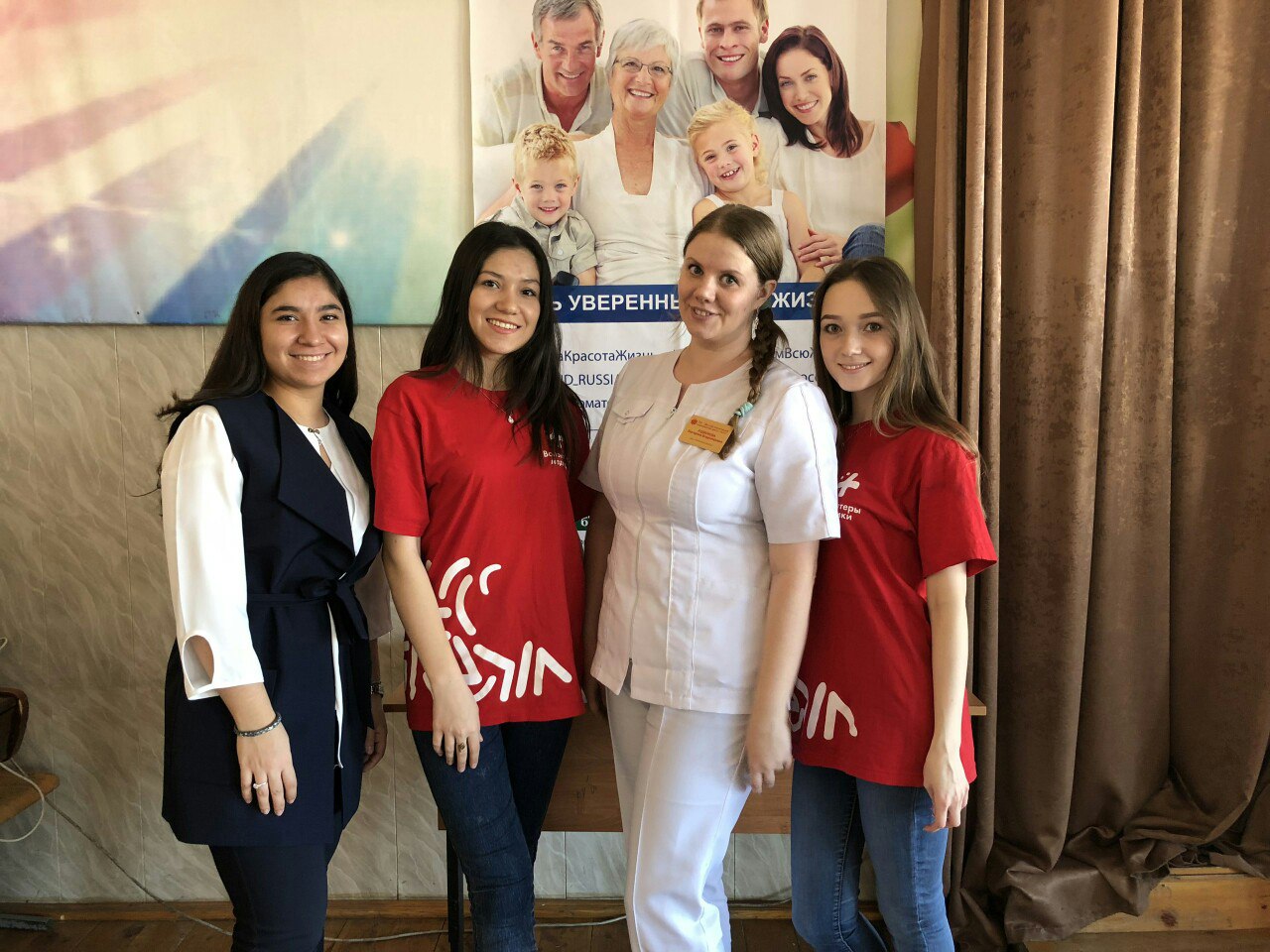 Всемирный день здоровья полости рта
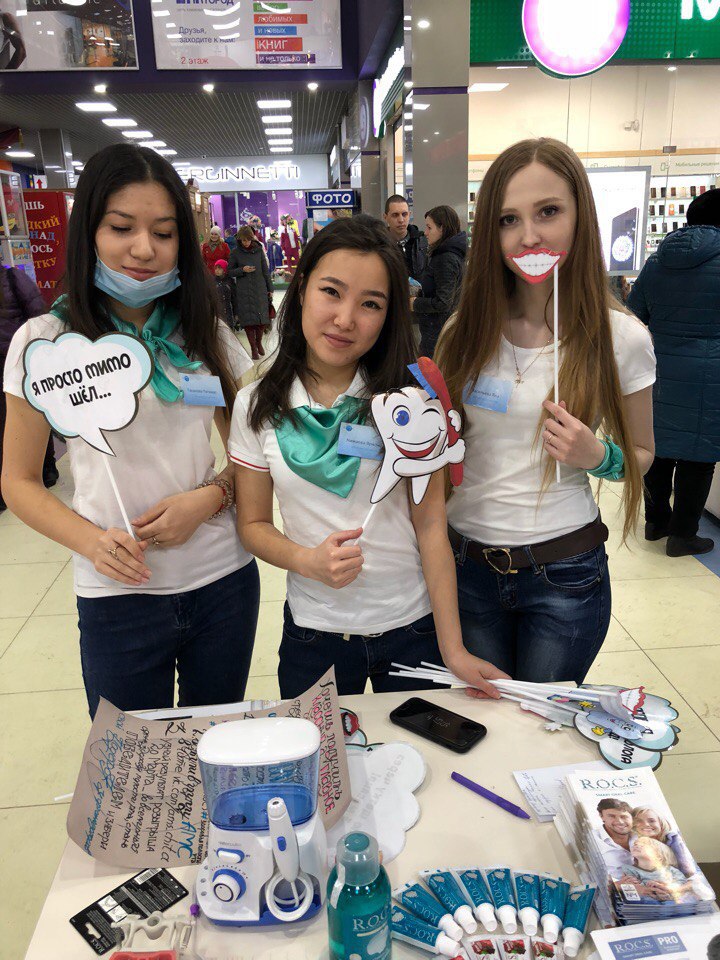 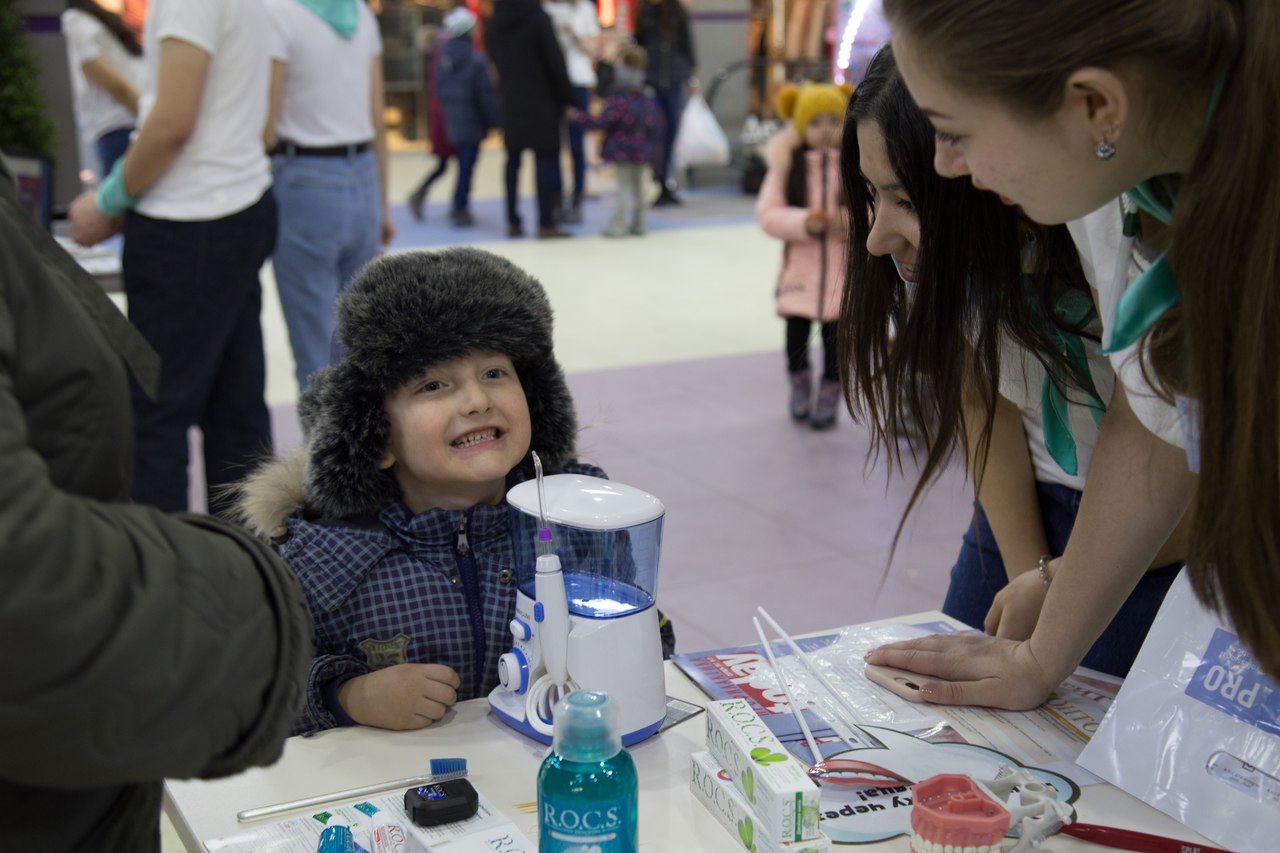 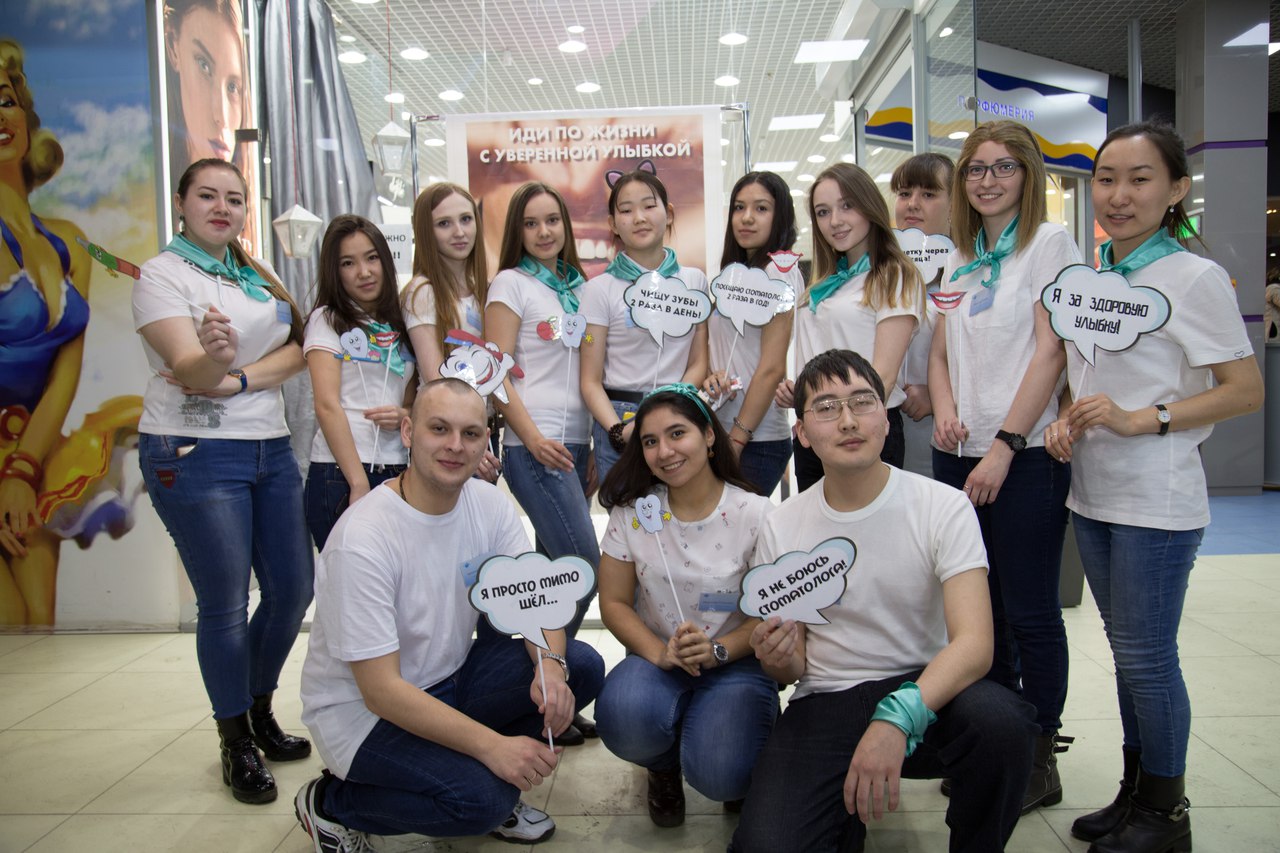 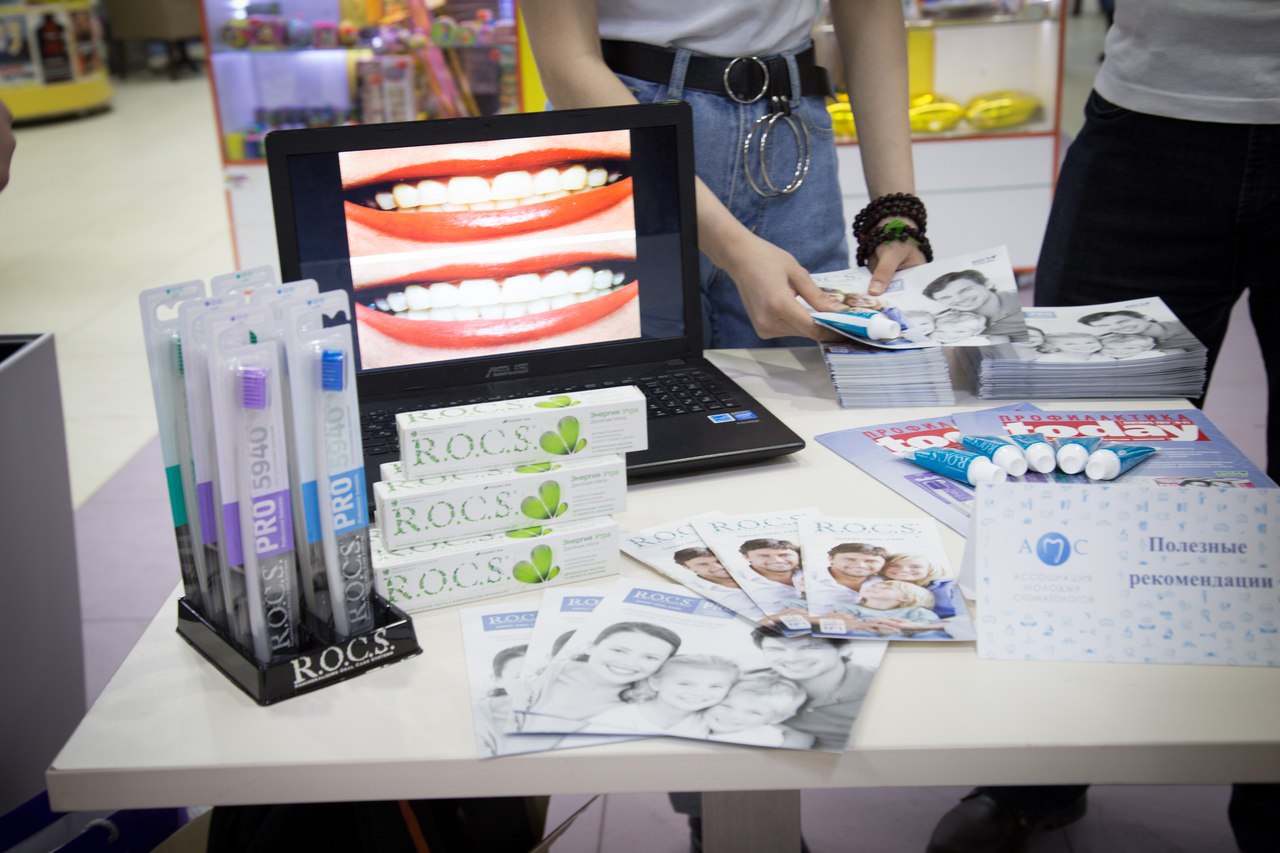 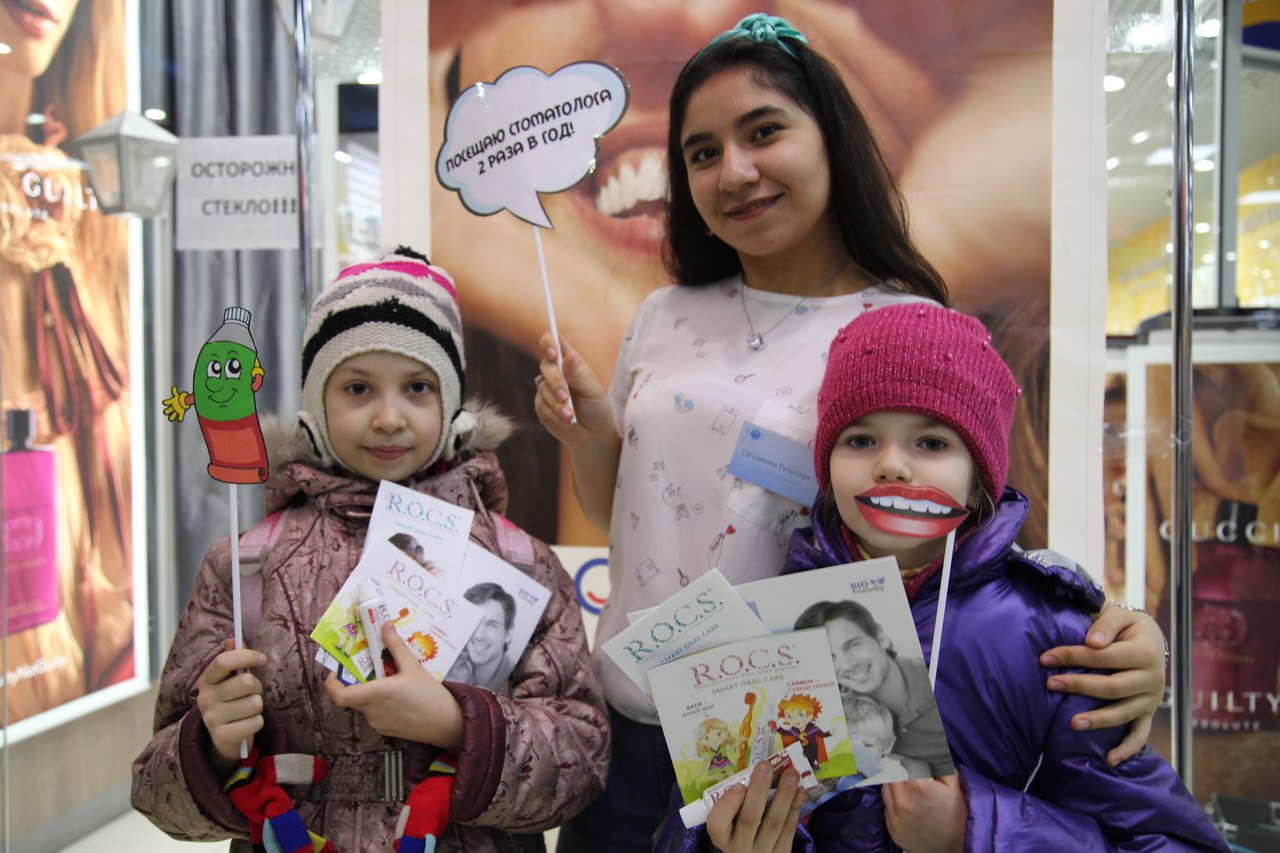 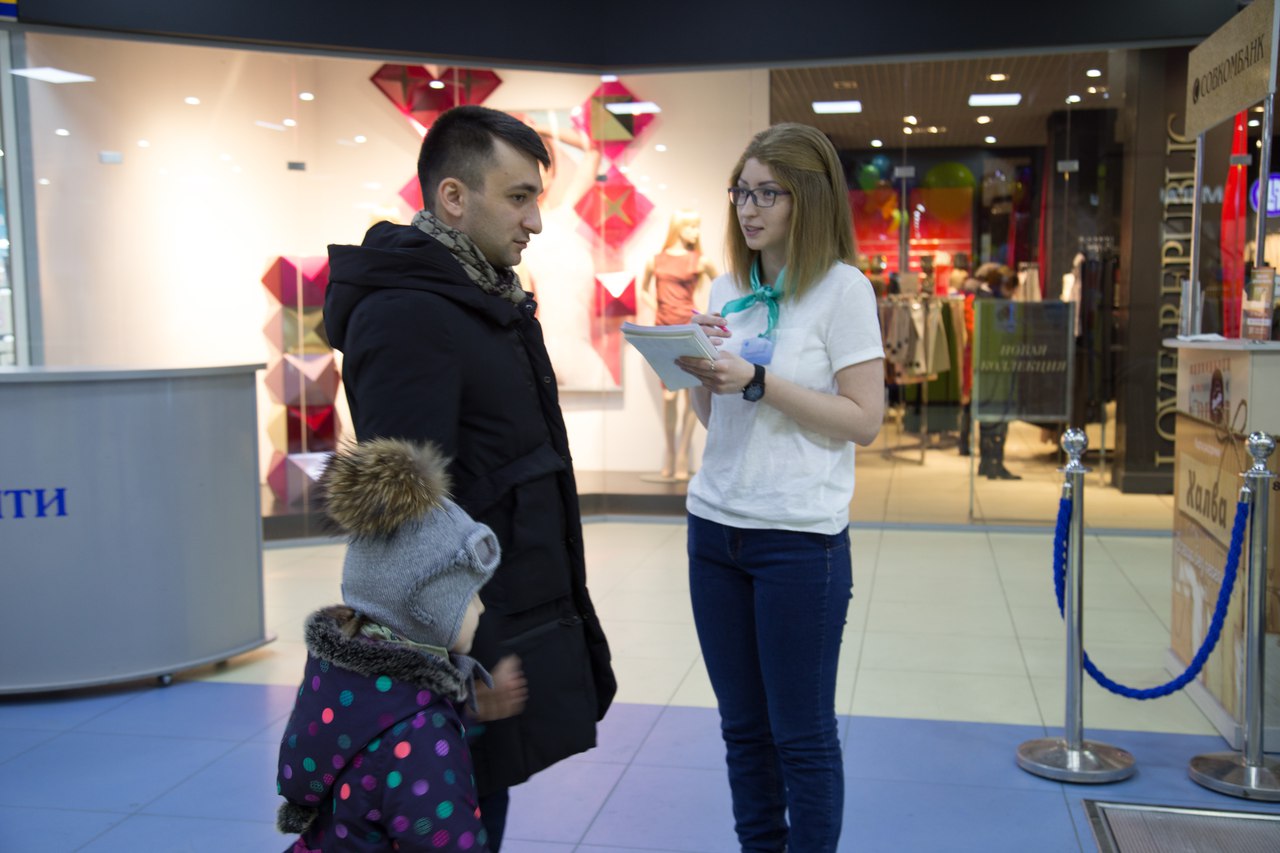 День здоровья полости рта в школе №3
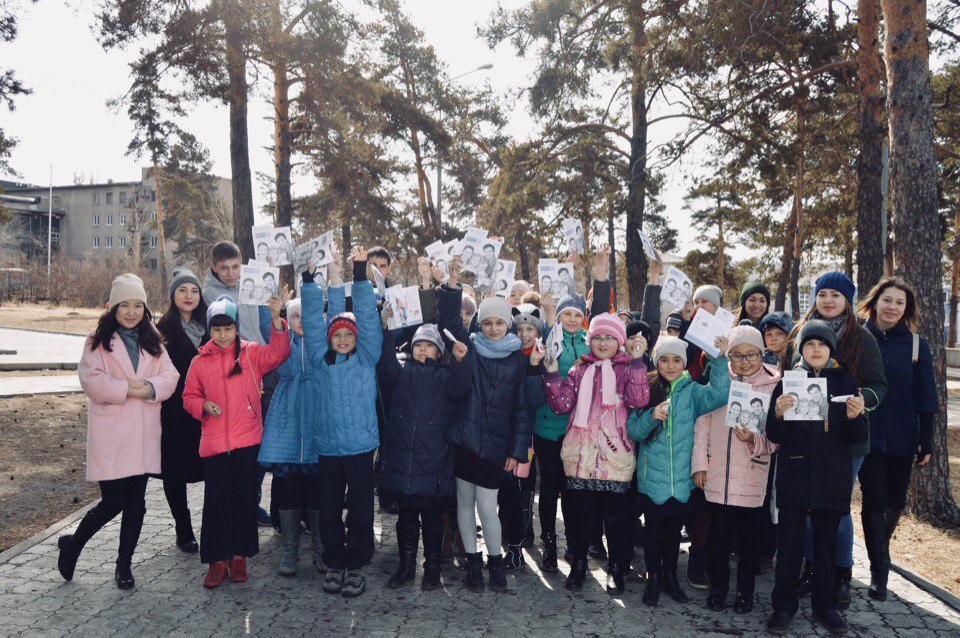 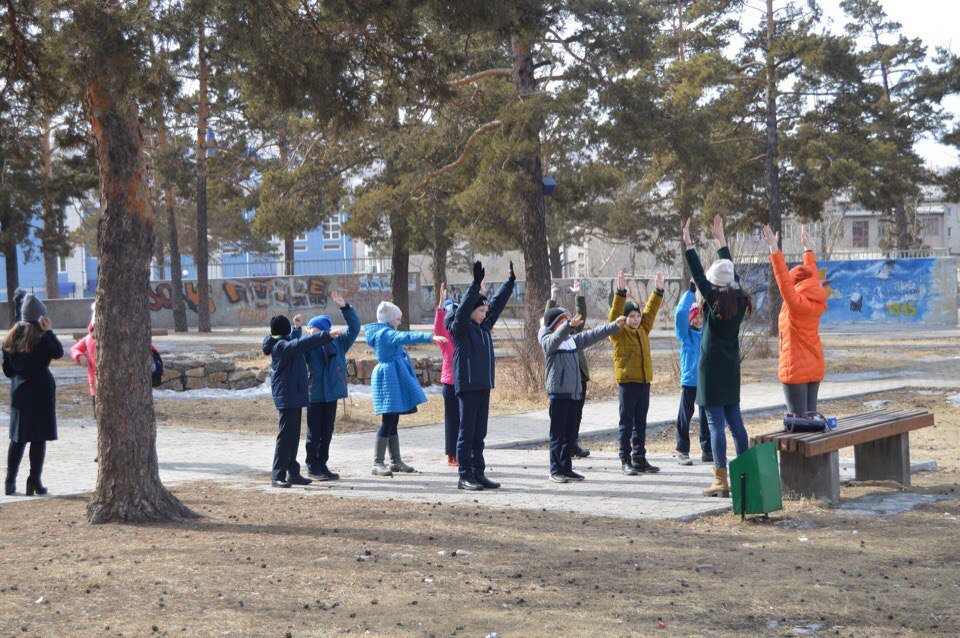 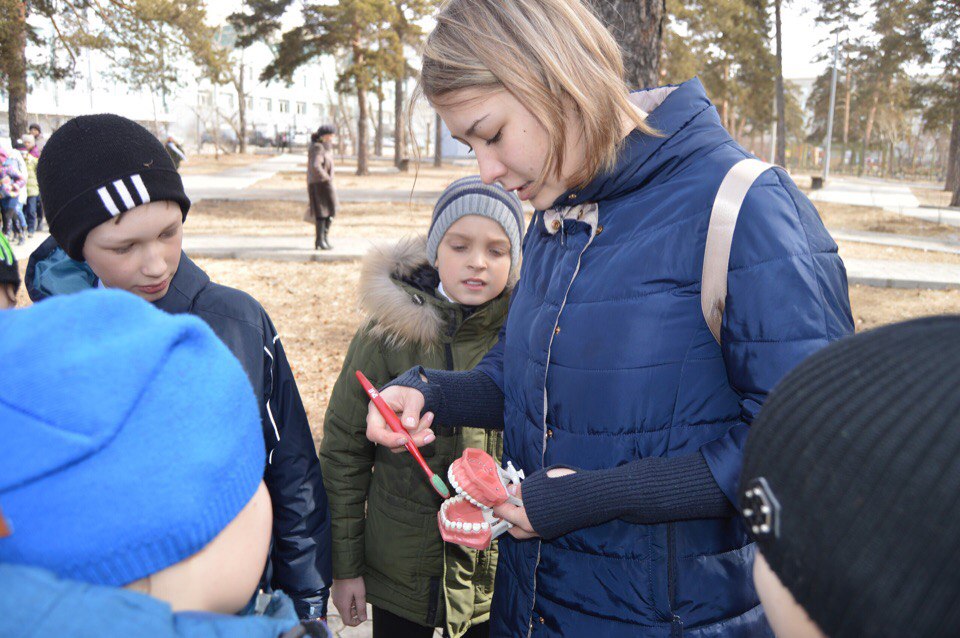 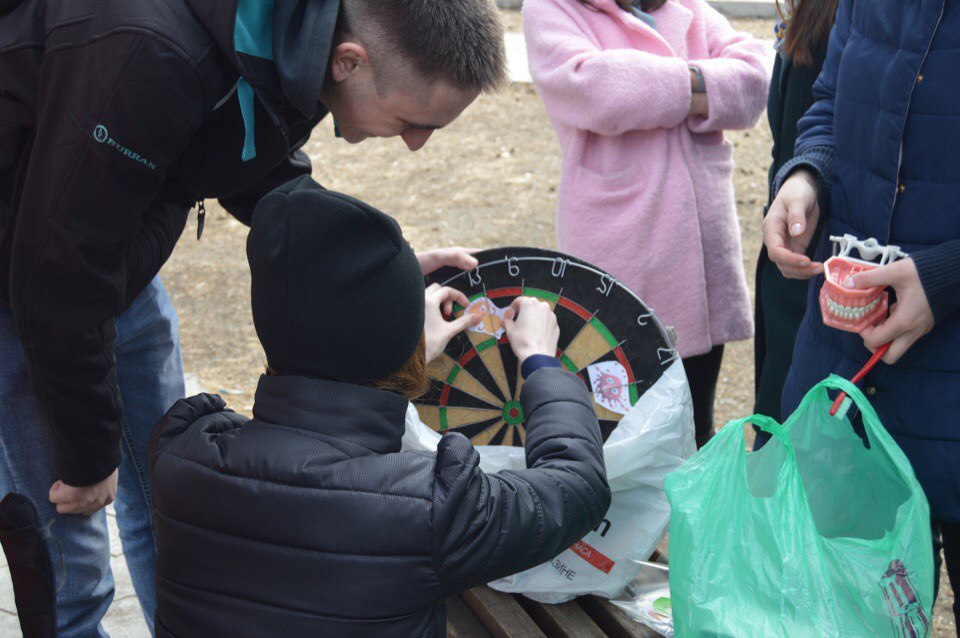 День здоровья в школе №40
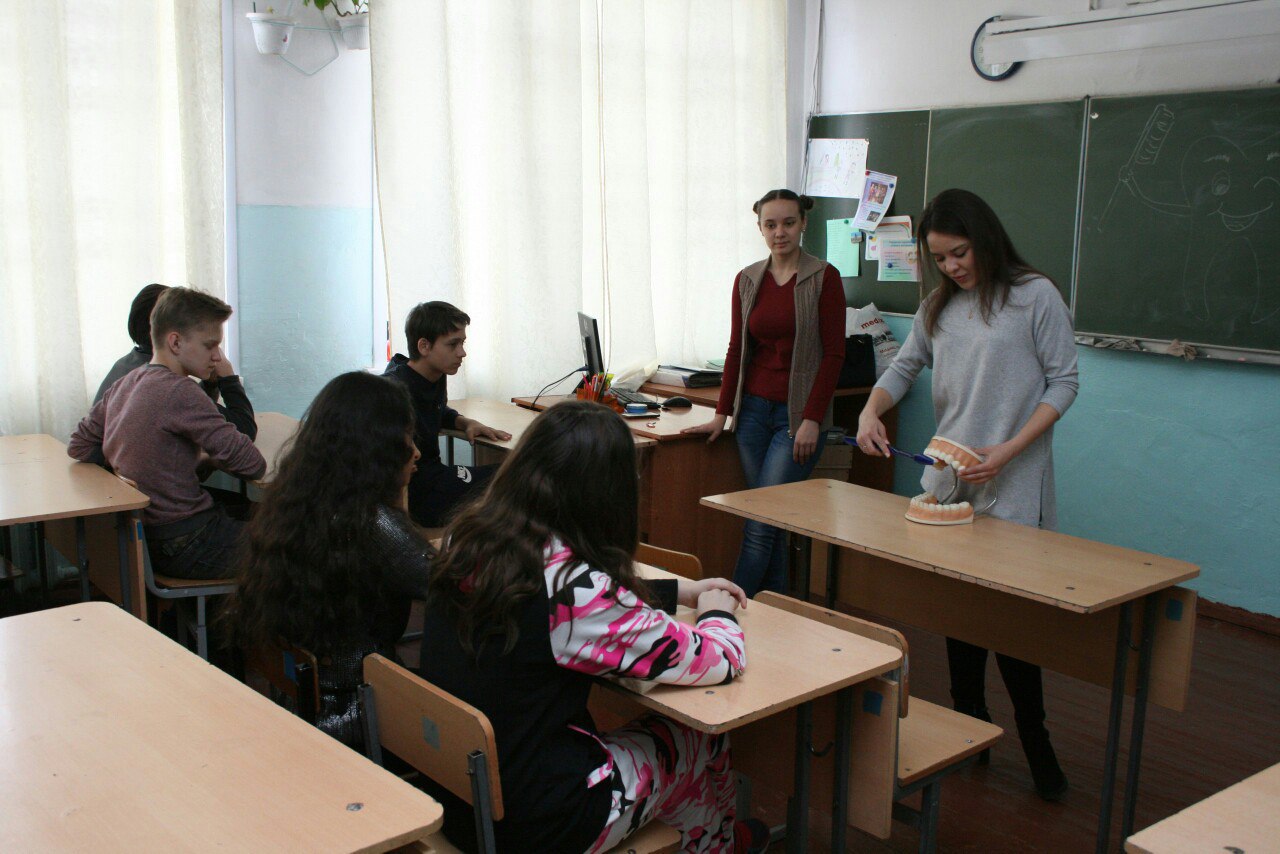 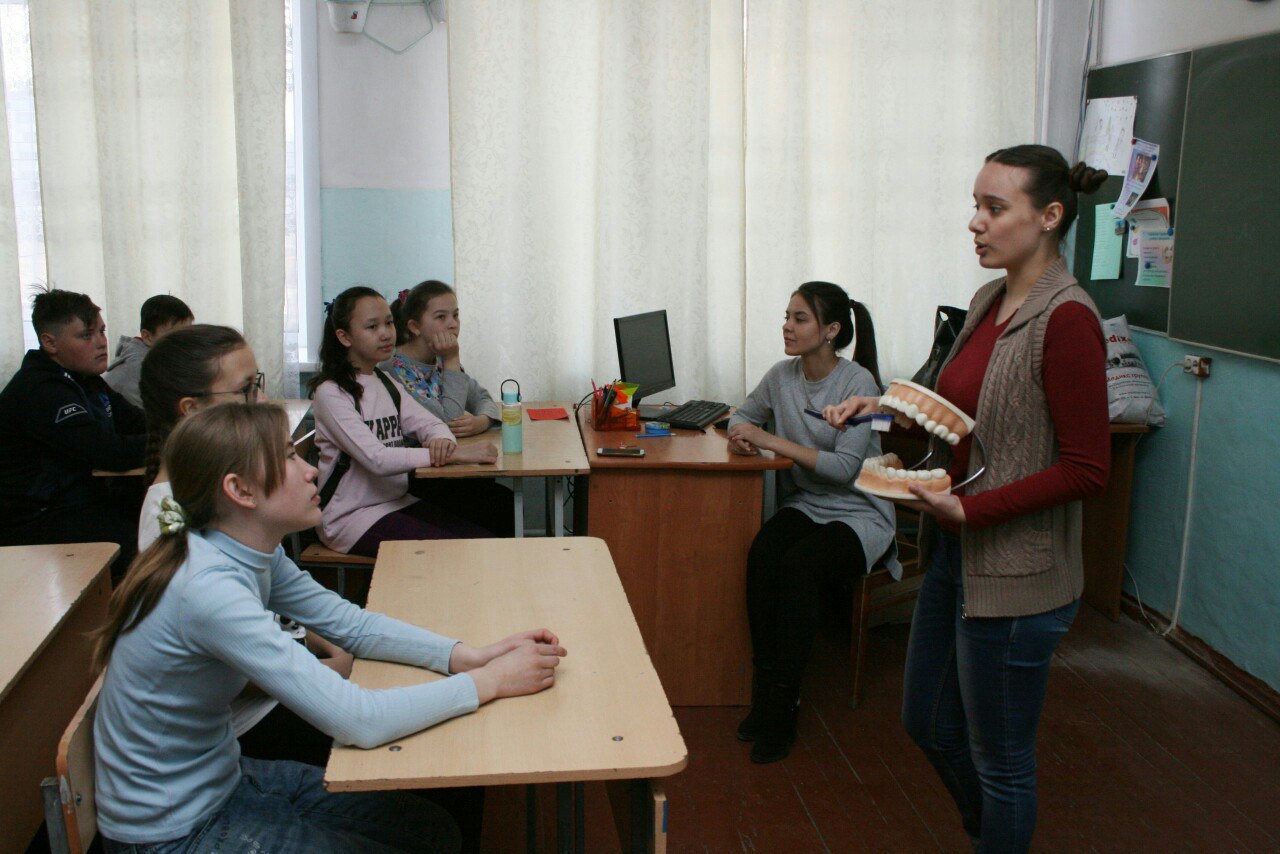 Поход в онкологический центр
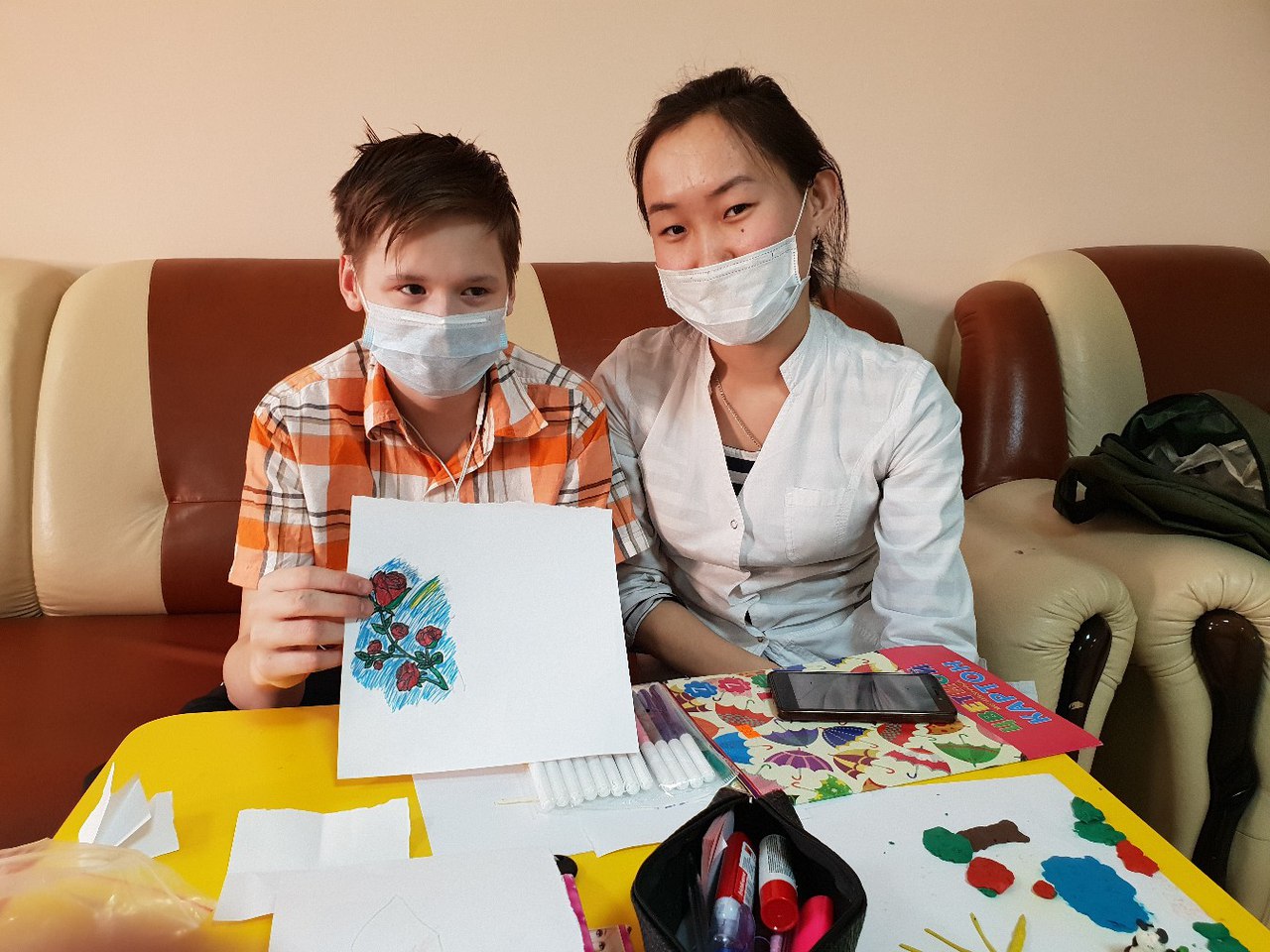 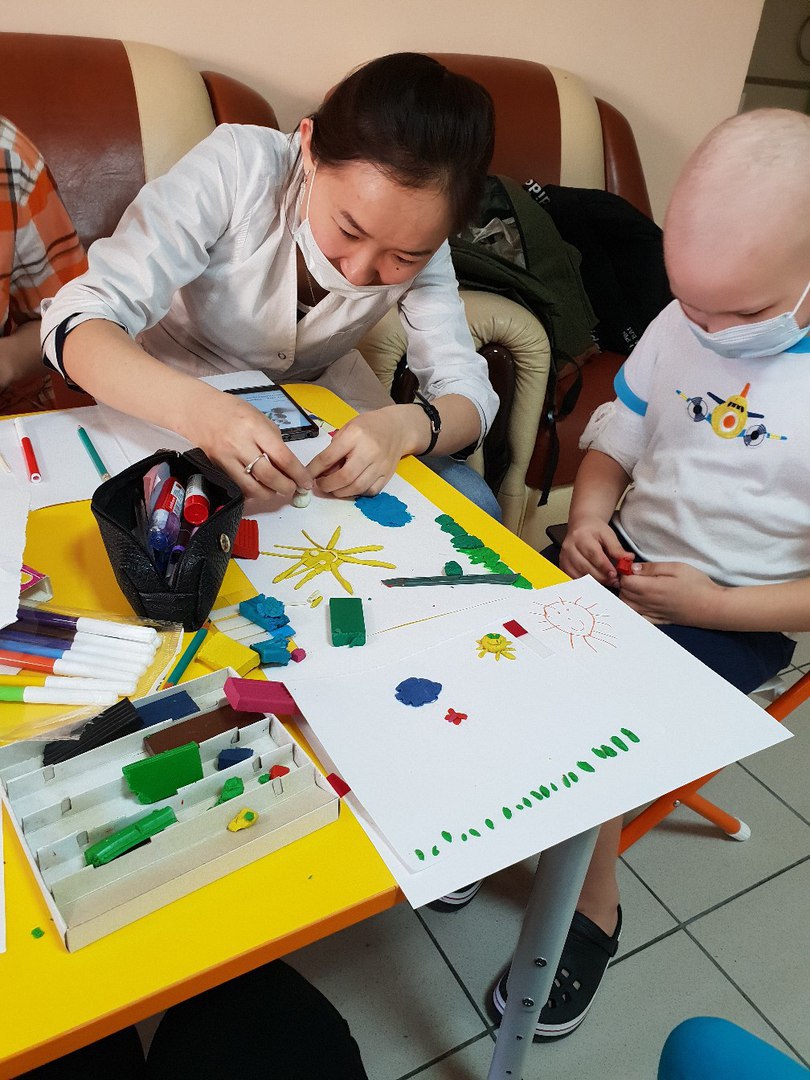 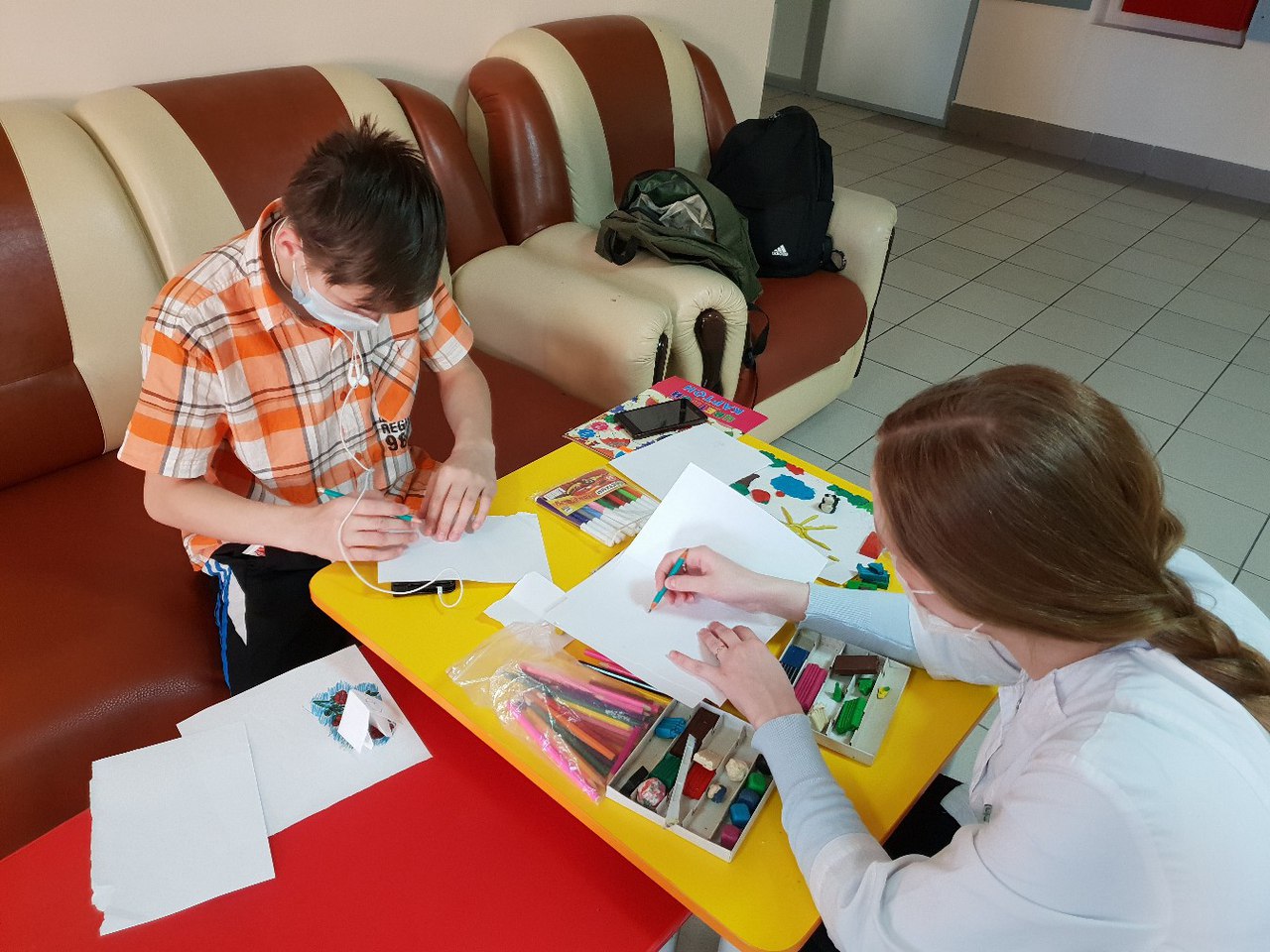 «Эстафета добровольчества» в ЗабГУ
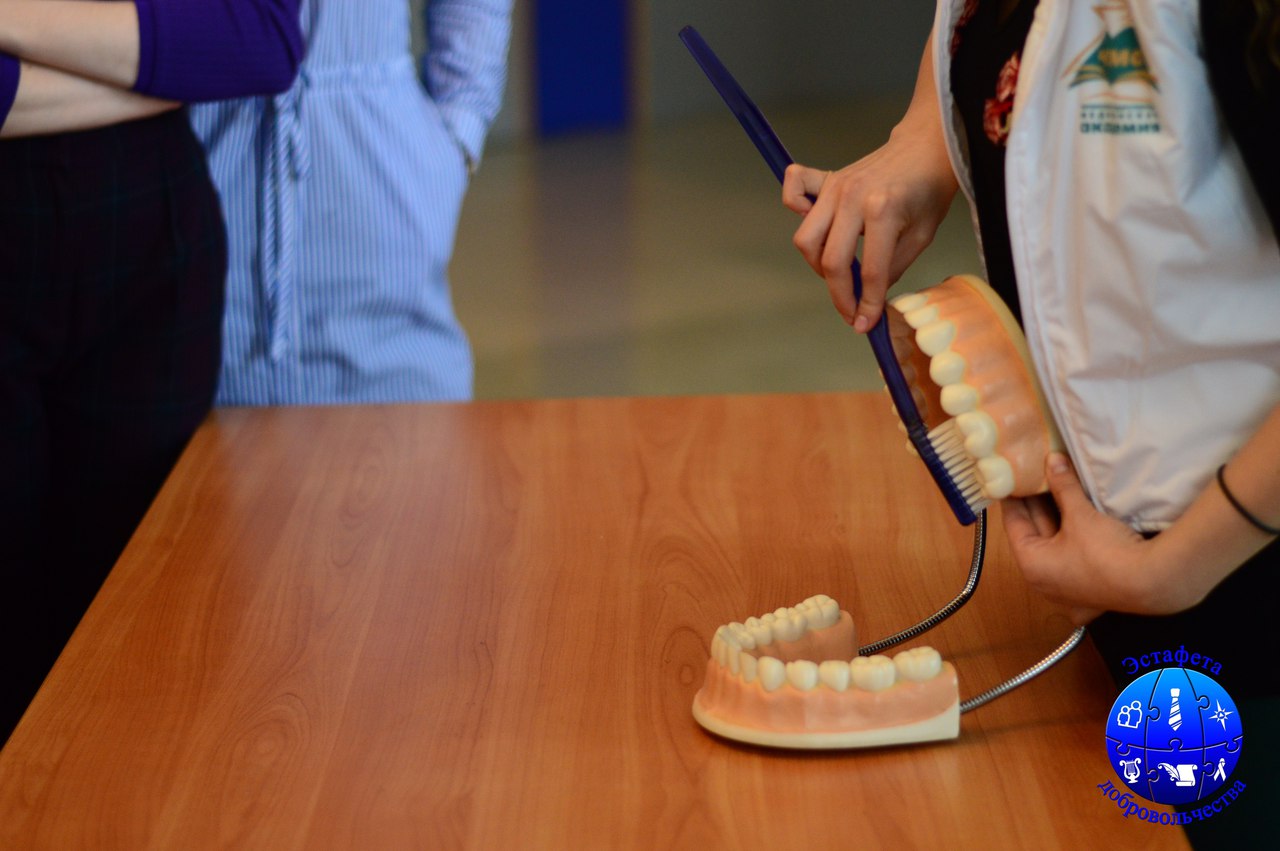 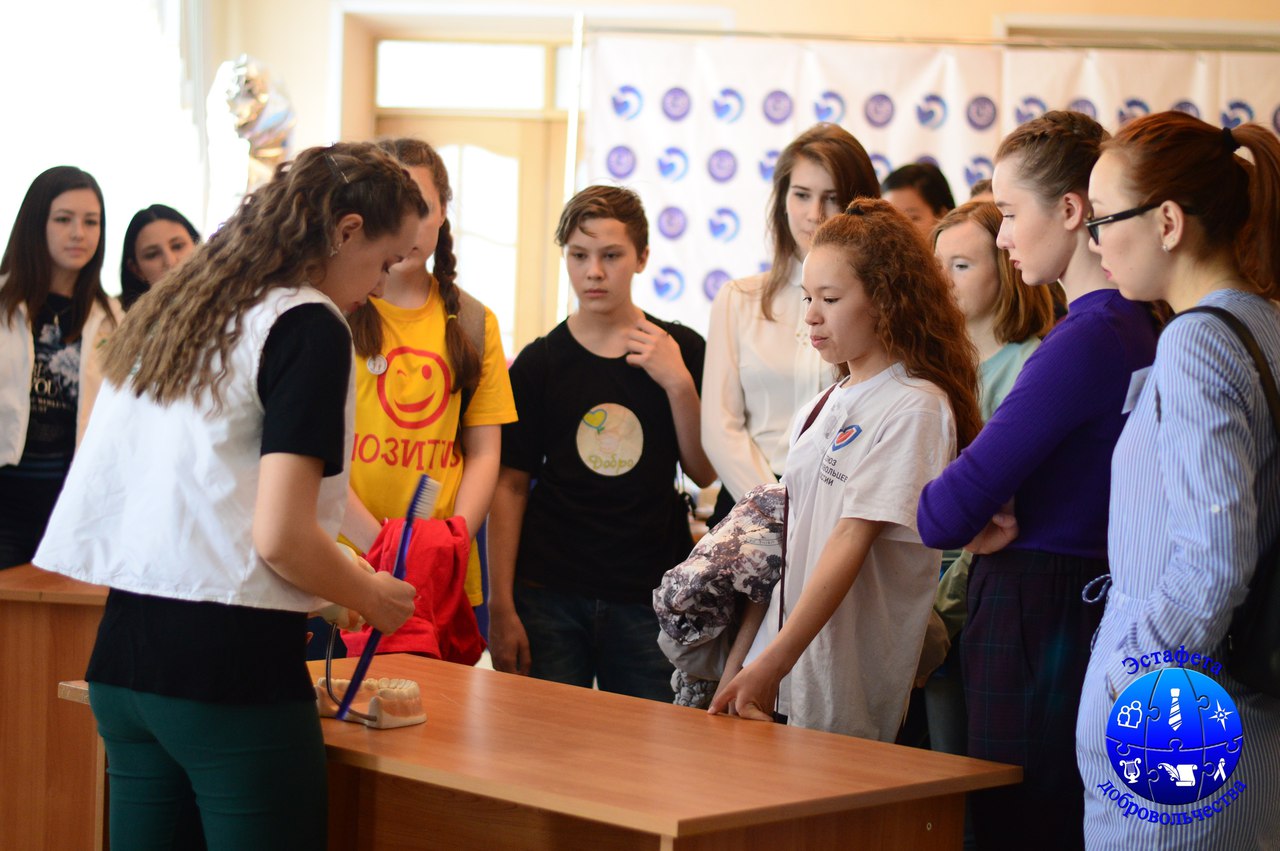 Правила ухода за молочными зубами
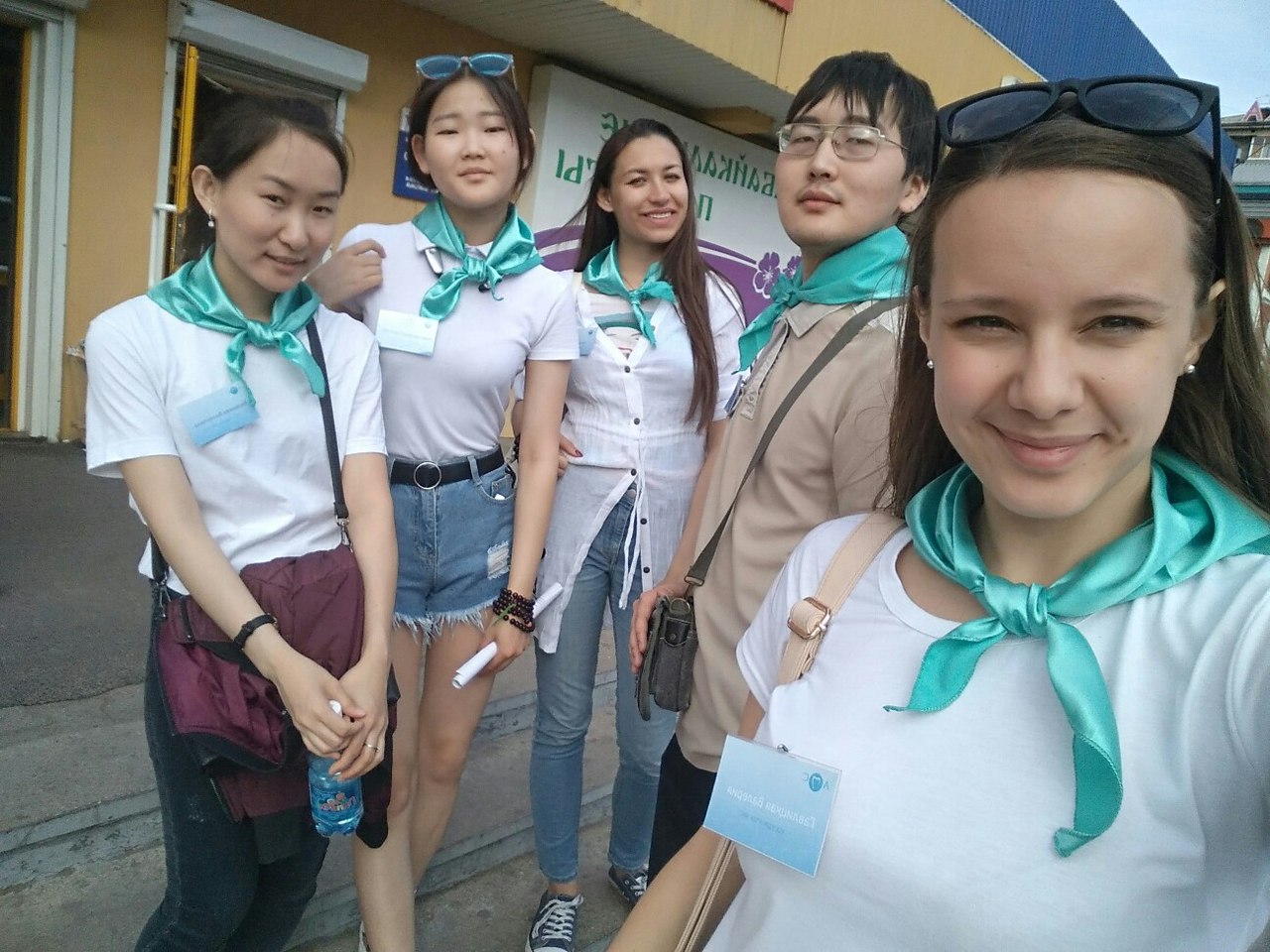 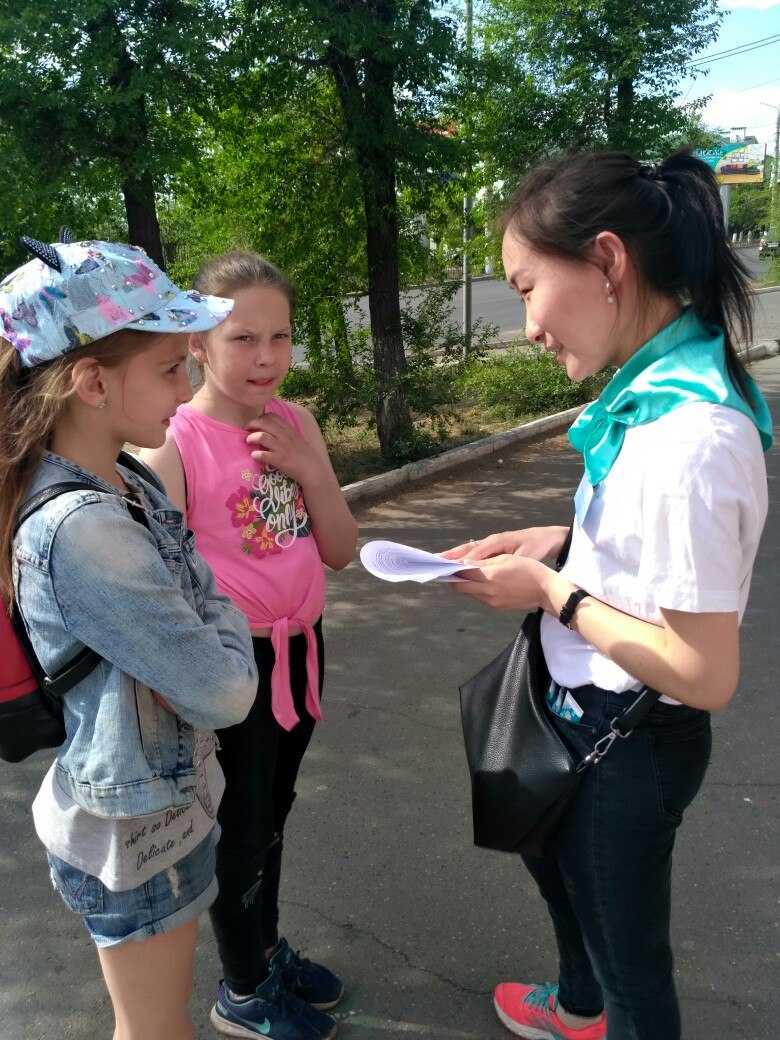 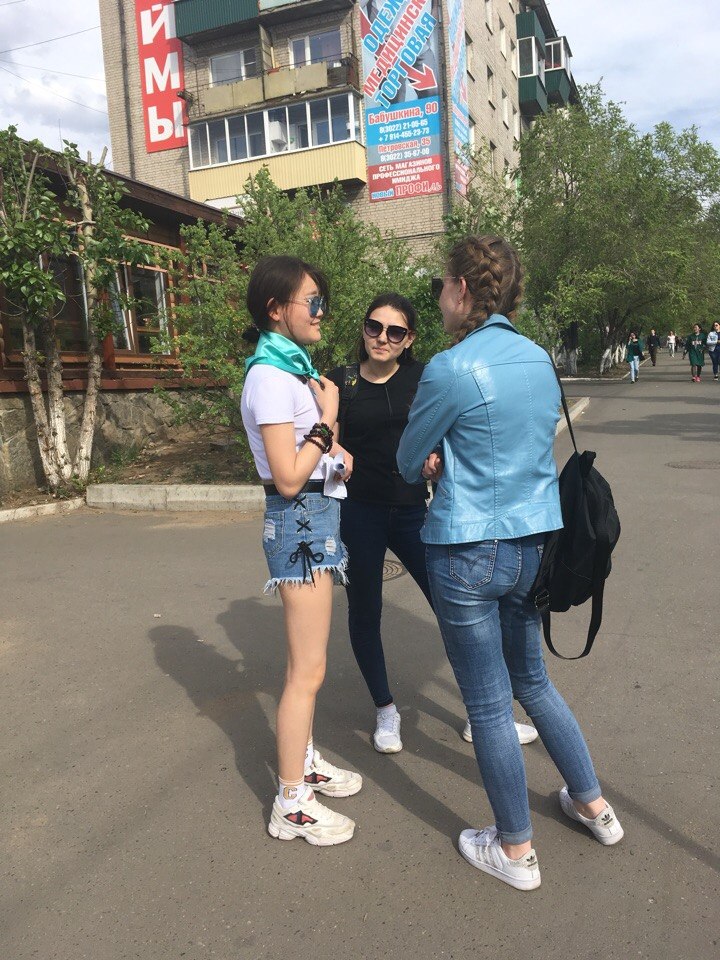 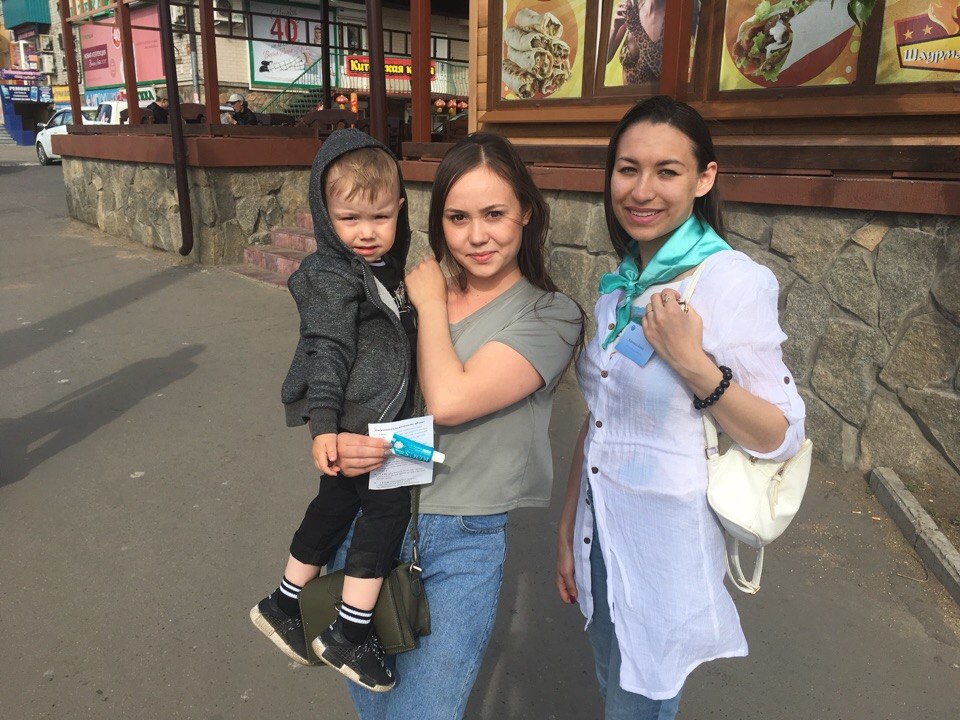 Благодарим за внимание!